SSO in LMDz, « en route » toward DYNAMICO
Runs presented,

SSO variables calculated using 
1) Spherical harmonics and « telescopique filter » 
2) Conventionnal « grid_noro »

Input data for all runs : 10' topo
Same SSO parameters as in CMIP
SST-sea ICE period 1980-1985
SSO Parameters:
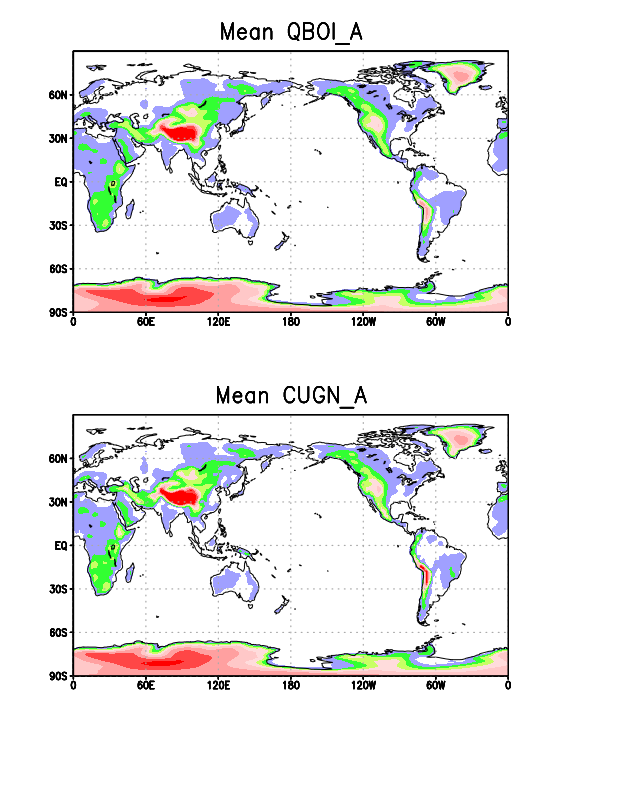 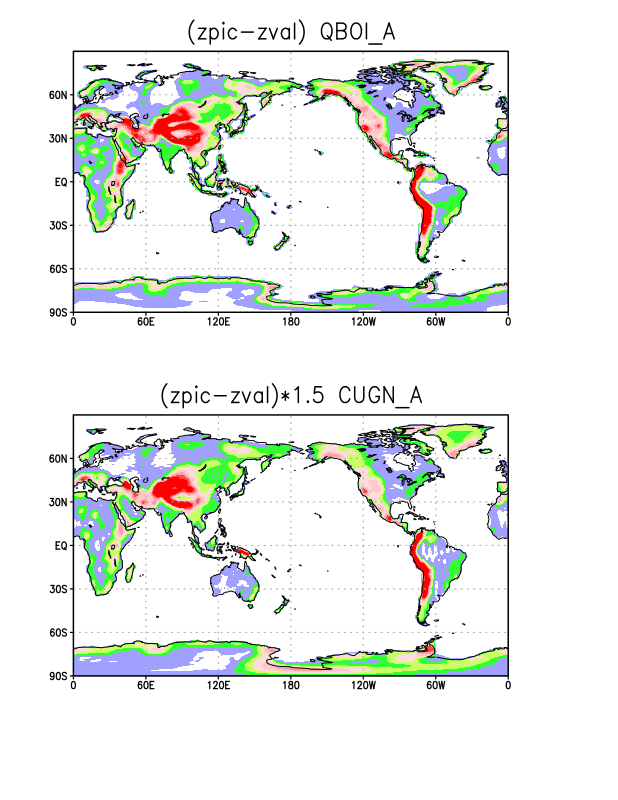 Our evaluation of zpic & zval from
std. dev, underestimate the 
difference by 50 %
Mean is good
SSO Parameters:
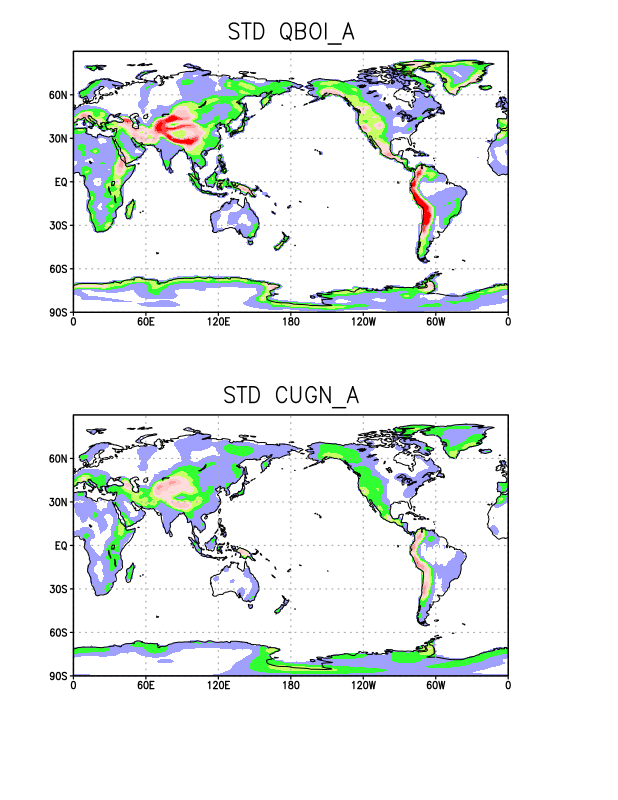 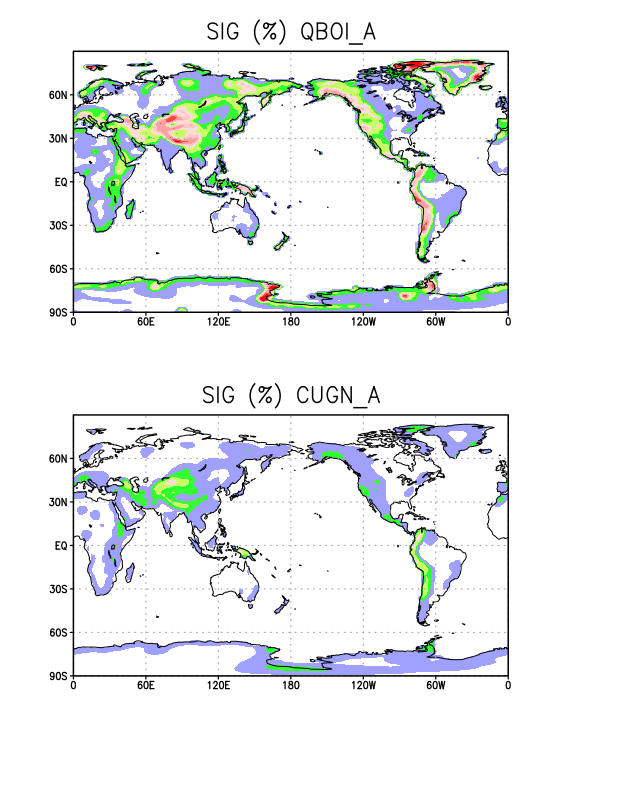 Std devs and slope are underestimated again, note how large values in the
polar regions have been smoothed out by the telescope technique...
Mean is good
SSO Parameters:
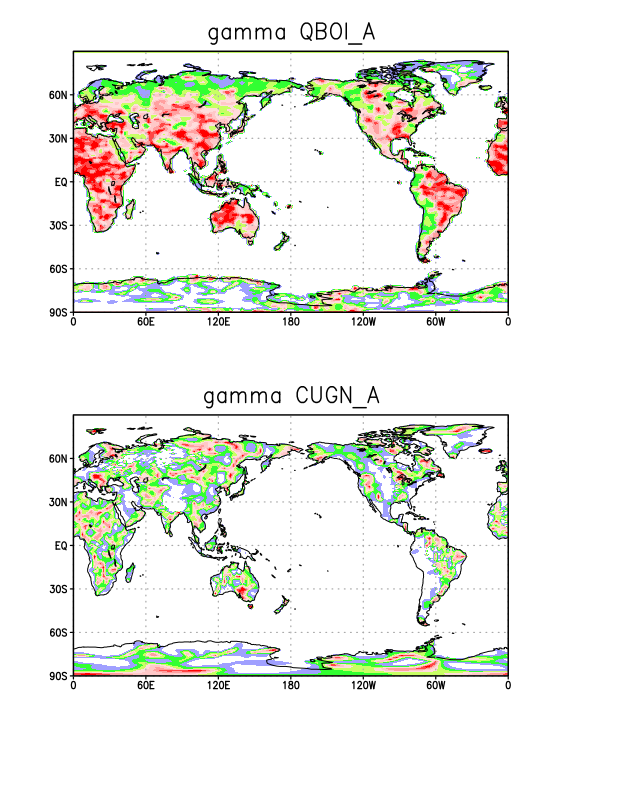 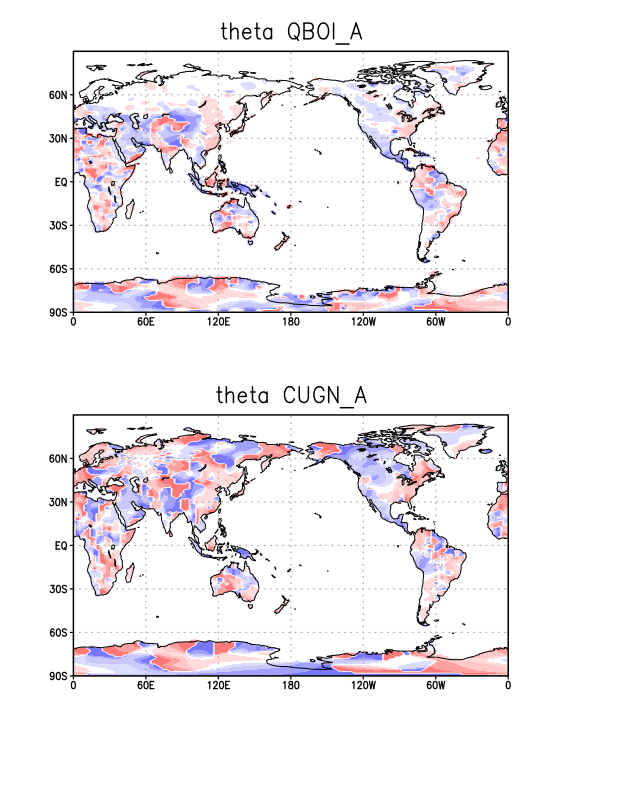 Gamma (no comments) and Theta ;
Zonal mean zonal winds
CUGN_A
QBOI_A
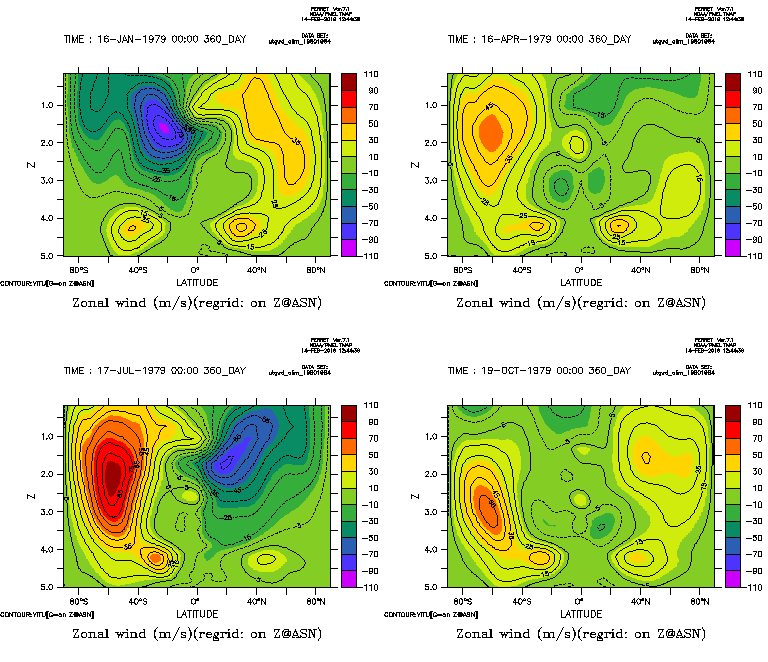 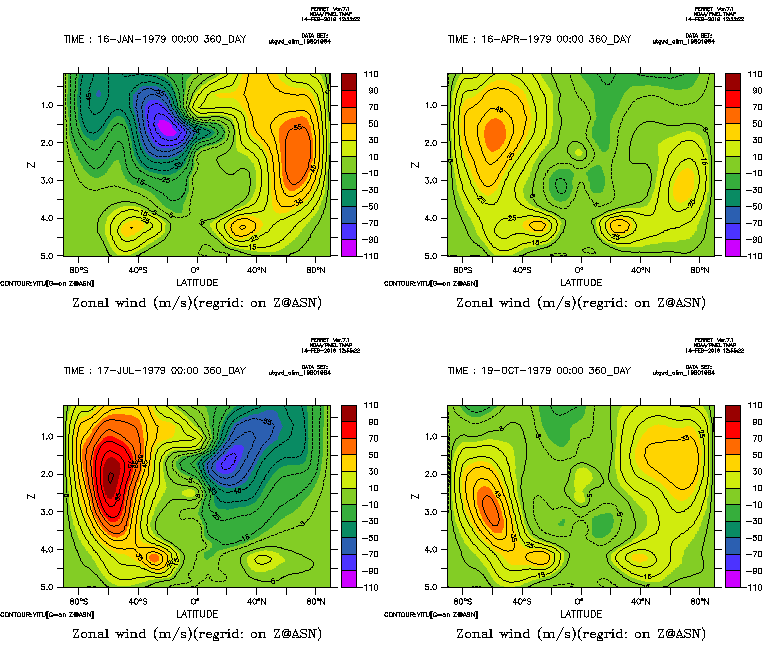 Zonal mean SSO zonal drag
CUGN_A
QBOI_A
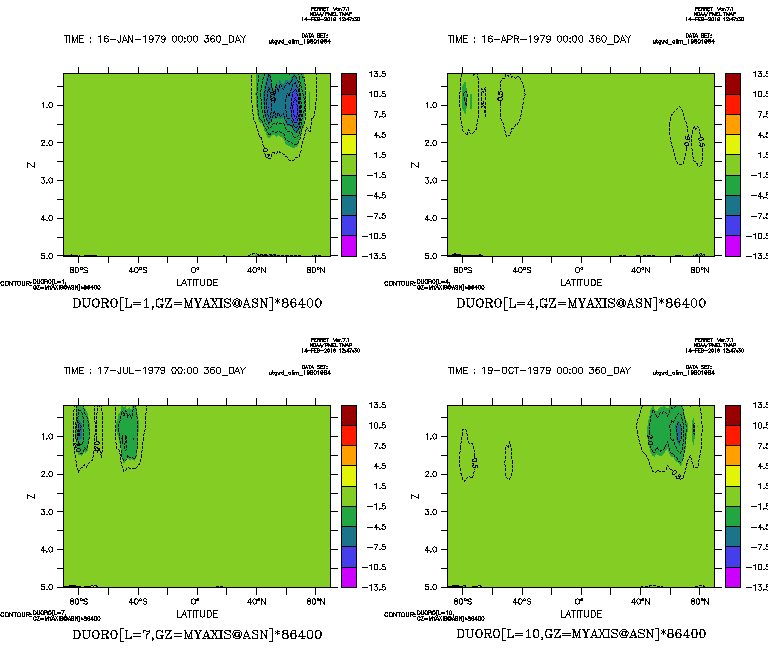 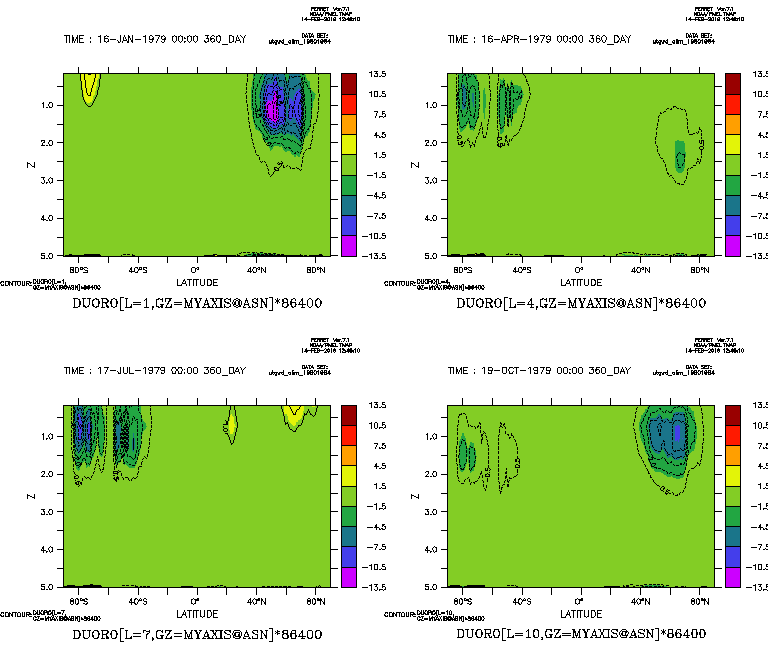 Surface zonal stress
July
January
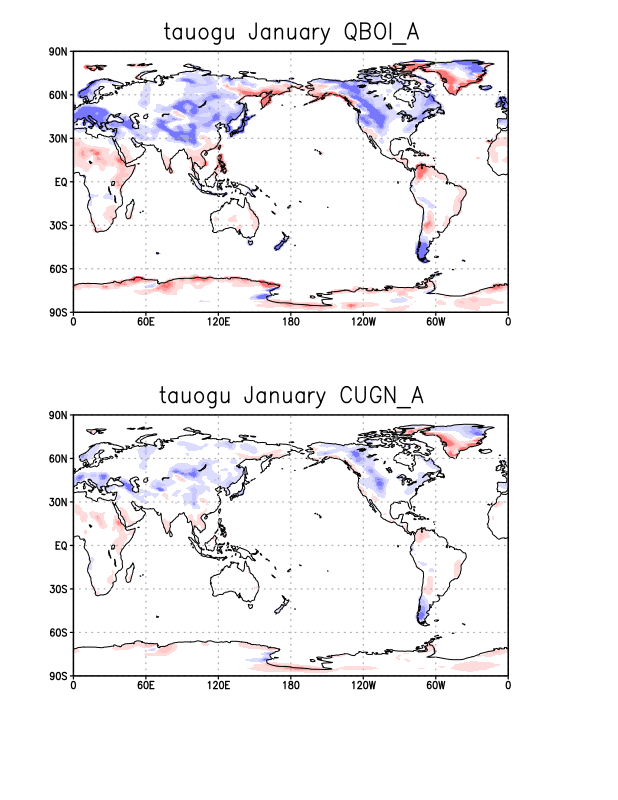 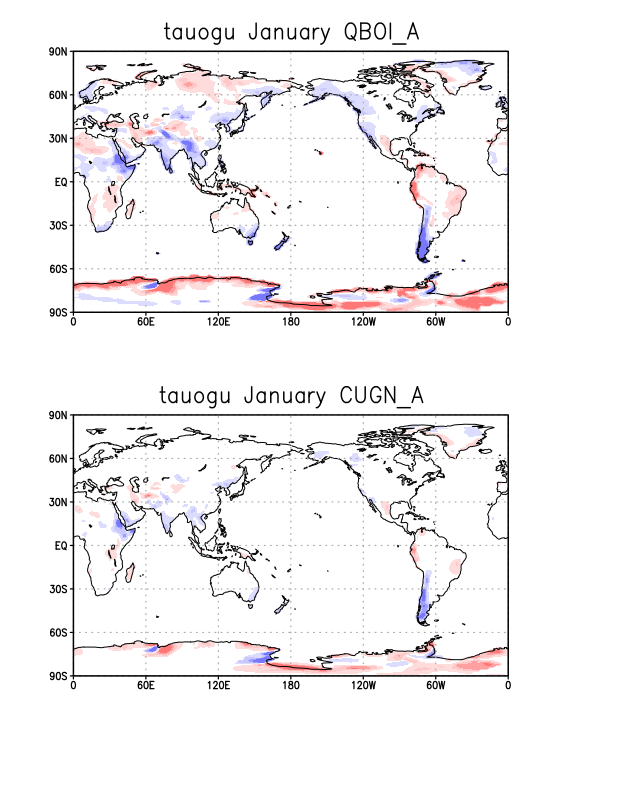 700hPa diagnostics, NH and SH Winters (DJF and JJA)
1980-1984 Period
ERAI
LMDz, CMIP6
LMDz, New SSO 
parameters
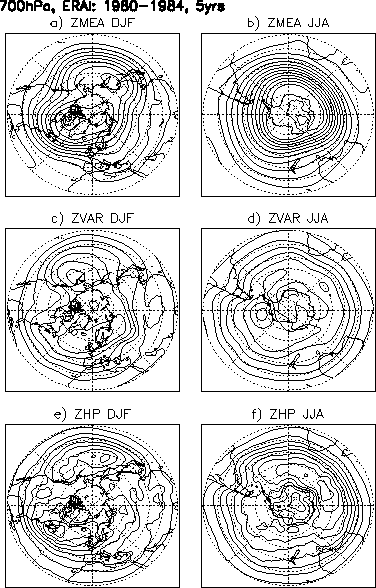 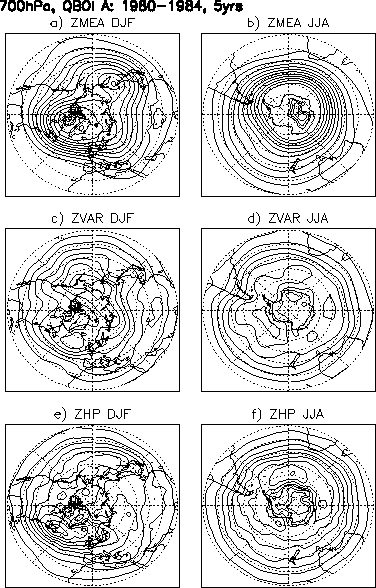 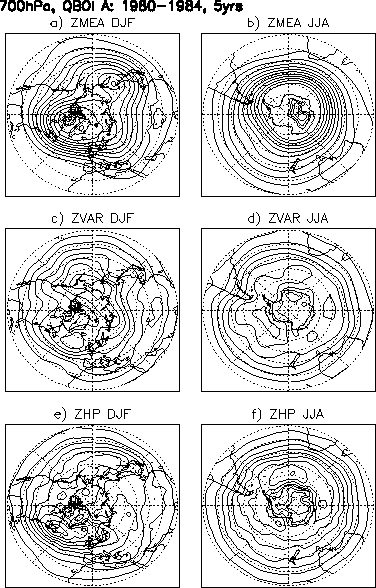 Mean
Std Dev
Hi Pass
Std Dev
Steady planetary wave :
some tuning needed, but let's wait the next SSO database
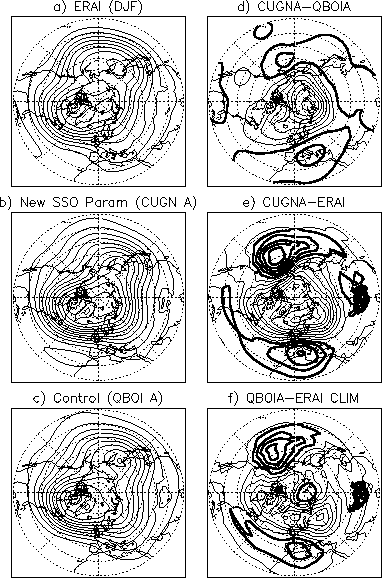